শুভেচ্ছা
মোঃ আশরাফুল আলম
সহকারি শিক্ষক
মাছুমা খানম বালিকা মাধ্যমিক বিদ্যালয়,ভোলা
শ্রেণীঃ৭ম
বিষয়ঃগণিত(জ্যামিতি)
বাহুভেদে ত্রিভুজ
পাঠ শেষে শিক্ষার্থীরা
ত্রিভুজ কী তা বলতে পারবে।
বাহুভেদে ত্রিভুজ ব্যাখ্যা করতে পারবে
সমবাহু ত্রিভুজ
সমদ্বি বাহু ত্রিভুজ
বিষম বাহু ত্রিভুজ
যে ত্রিভুজের তিনটি বাহু সমান তাকে সমবাহু ত্রিভুজ বলে।
যে ত্রিভুজের দুটি বাহু সমান তাকে সমদ্বিবাহু ত্রিভুজ বলে।
যে ত্রিভুজের তিনটি বাহু-ই অসমান তাকে বিষমবাহু ত্রিভুজ বলে।
দলীয় কাজ
ত্রিভুজ কাহাকে বলে?
সমবাহ,সমদ্বিবাহু ও বিষমবাহু ত্রিভুজের একটি করে পার্থক্য লিখ ।
মূল্যায়ন
বাহুভেদে ত্রিভুজ কত প্রকার বলতে পার?
সমবাহু ত্রিভুজের কয়টি বাহু সমান?
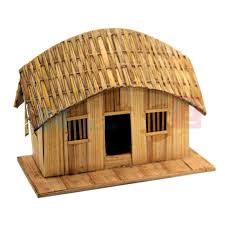 বাড়ির কাজ
একটি বিষমবাহু ত্রিভুজ একে চাঁদার  সাহায্যে মেপে প্রমান কর যে ত্রিভুজের তিন কোনের সমষ্টি দুই সমকোনের সমান।
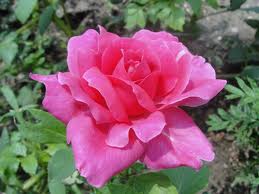 ধন্যবাদ